Yuzyillardir hayvanlarin                   LA FONTAINE                                                                                                                                      dilinden fisildayan adam
La Fontaine, Jean de 
Dogum  8 Temmuz 1621, Château-Thierry 
Olum     13 Nisan 1695, Paris, Fransa 
Fransız edebiyatının başyapıtları arasında yer alan fabllarıyla ünlü şair.
Jean de La Fontaine ünlü bir Fransız masal şairidir. Molière, Corneille, Racine ile birlikte Fransız klasik edebiyatının dört büyüklerinden biridir.
Champagne bölgesinde Chateau Thierry'de varlıklı bir ailenin çocuğu olarak doğdu. Babası Kralın Ormanlar ve Sular Bakanı’ydı ve sık sık av partilerini düzenlerdi. La Fontaine doğduğu şehirde orta öğrenimini yaptıktan sonra rahip olmaya karar verdi. Bir yıl rahip okuluna gittikten sonra bundan cayarak hukuk fakültesine girdi. Paris Parlamentosu avukatı unvanını kazandıysa da baroya girmedi. Çünkü çocukluğu doğduğu kasabanın ormanlarında dolaşarak doğanın ortasında geçmişti. Bu ruh bağımsızlığı sonradan bütün hayatında eserlerinde görülür. 1647 yılında babasının isteği üzerine , zengin bir ailenin kızı olan 14 yasindaki  Marie Hericart'la evlendi. Evlendikten sonra bile düzenli bir aile babası olamadı. Karısını oğullarını kendi hallerine bıraktı. Kaygısız, tasasız, neşeli, her şeyi oluruna bırakan bir adamdı
Jean de La Fontaine belki de dünyanın en dürüst ve en açık yürekli ve saf insanıydı. Ömründe yalan söylememiş olduğu tahmin ediliyor. Bir gün kendisine seslenip akşam yemeğine çağırıyorlar ve bir türlü gelmek bilmiyor. Yemek bittikten sonra görünüyor. Nerede olduğunu sordukları zaman “bir karıncanın cenaze töreninde” olduğunu söylüyor. Ölen bir karıncayı ötekilerin nasıl götürdüklerini merak etmiş karıncaların peşinden bahçenin bir köşesine kadar gitmiş, sonra karıncaları yuvalarına dönünceye kadar göz altında tutmuş. Ancak ondan sonra yemek vakti olduğunu akıl edebilmiş.

Babasının işini devralan La Fontaine, 1652'den 1671'e değin orman ve suyolları müfettişliği yaptı. Marie, genç ve güzel olmasına ragmen La Fontaine’nin sevgisini kazanmayı başaramadı. Etrafda dedikoduların artması üzerine La Fontaine, bir süreliğine evden uzaklaştı. 1658'de ayrıldılar. Bundan sonra hayatını Paris’te geçirmeye devam etti. Marie ise Chateau-Thierry’de kaldı. Tek oğulları , annesinin yanında eğitim almaya başlamıştı.
La Fontaine, evliliği bozulmadan önce de Paris’e birkaç defa gitmişti ancak o zamanlar Paris henüz gelişmekte olan küçük bir yerdi. Şair François de Malherbe’nin şiirleri ile tanışmasından sonra içinde inanılmaz bir edebiyat aşkı doğmuştu. 1654 yılında ilk çeviri eseri “Eunuchus of Terence” yayımlandı. Bu çeviriden aldığı bir miktar parayı ailesine gönderdi.

Ancak Paris’te kendi maddi durumu hiç iyi değildi. Hatta kendine ait bazı eşyaları elden çıkarmak durumunda kalmıştı. Kısa bir süre sonra kısa bölümlerden oluşan baladı “Les Rieurs de Beau-Richard”ı yazdı.  

1657'de zengin maliye başmüfettişi Nicolas Fouquet'nin korumasına girdi.
1664-1672 arasında Lüksemburg'da Orleans düşesinin maiyetinde bulundu.
Şanssızlığı ve yoksulluğu onu yazmaya daha da itiyordu. Kısa süre içinde yazdığı şiirlerin ve baladların sayısı arttı. 1673 senesinde tanıştığı Madam de La Sabliére, onun hayatının değişmesini sağladı. Bu zamana kadar Paris’te yoksulluk içinde şiirlerini yazan La Fontaine, artık Madam de La Sabliére’nin 20 yıl boyunca himayesindeydi.Yillar icinde ilim adamları, felsefeciler ve ünlü yazarlarla tanışma fırsatı buldu.
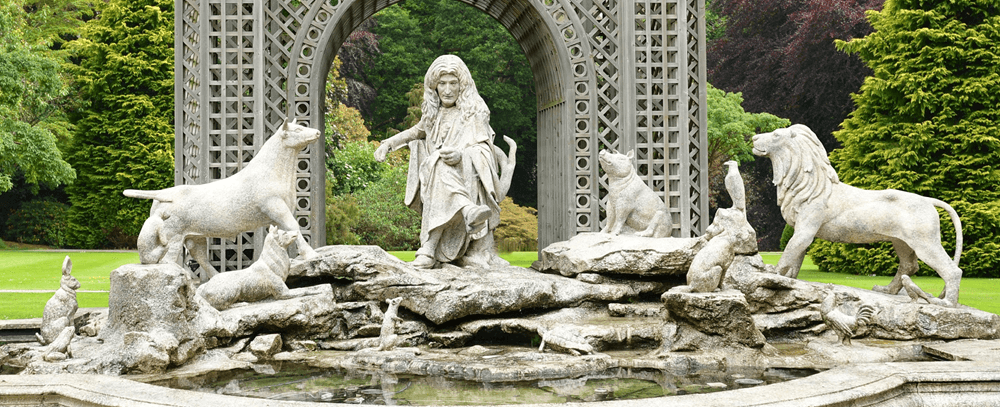 İlk masallarını burada yazdı. Çağdaşları, La Fontaine'i bir masal yazarı olarak görüyorlardı. Hâlbuki La Fontaine, yazdığı masallarda Dede Korkut masallarındaki üslupla hayvanlara ahlaki karakterler vererek onların şahıslarında bazı insan karakterlerini tenkit etmiş, ahlak dersi vermiştir. Buna edebiyatta teşhis ve intak sanatı denir. La Fontaine'in bu özelliği çok geç fark edilmiştir. Eserlerinde sadelik ve açıklık görülür.
 La Fontaine bir kısmı eskiden beri bilinen hayvan hikayelerini güzel masallar haline getirmiştir. Bununla birlikte bu masallar tamamiyle kendisinin eseri sayılır. Çünkü La Fontaine “Taklit ettim ama esir olmadan” demiştir. Gene kendisinin dediği gibi masallarında “insan eğitimi için hayvanları kullanmış“‘tır. Doğada bulunan her canlı, onun hikayelerinde dile gelir. Ona göre açık bir öğüt can sıkıcıdır. Öğüdü olay içine sindirmelidir. Masallarının çoğunda doğa manzaraları olayları çerçeveler. Bu bakımdan La Fontaine devrinin en kendine mahsus şairidir. Konuşma şeklinde akıcı şiirleri, hayvanlar üzerinde tenkitleri, incitmeden iğneleme usulleri ile Fransız edebiyatına büyük eserler kazandırmıştır.
La Fontaine masallarındaki konular, bazen şark klasiklerinden alınmadır.
La Fontaine'den çok önceleri yasamis olan Hint bilge ve Fabl yazari Beydeba'nın Kelile ve Dimne eserindeki hikâyelerden 18 tanesi, bu Fransız edebiyatçısı tarafından şiir şeklinde tekrarlanmıştır.

 La Fontaine'in canlı, hızlı, incelik ve nükte dolu bir anlatımı vardır. Doğanın en çok değişen dış görünüşünü tasvir etmiş ve doğayla insan ilişkisini incelemiştir. Kişilerini hemen daima hayvanlar arasından seçerse de bazen insanları, hele köylüleri de olaylara karıştırır. Sık sık bahsettiği hayvanlar aslan, kurt, tilki, eşek, horozdur. 

La Fontaine bu sevdiği hayvanlarla kendi yaşadığı devrin hayatını alaya almıştır. Kötüyü yererek iyinin ne olduğunu göstermek. İşte La Fontaine’in yapmak istediği budur Ancak şiirlerini okuyan çocuklarda herhangi bir açıklama yapılmazsa, tam ters etkinin hasıl olabilecegi de  bir gerçektir.
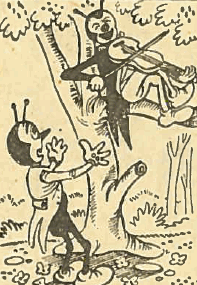 La Fontaine : Ağustos Böceği ile Karınca
Masal ve fabl özellikleri nelerdir?

Masal ve fabllar arasındaki en önemli fark  fablın öğretici yönünün olmasıdır. Ancak masallarda öğretici bir yön olması gibi bir koşul yoktur. Fablın sonunda muhakkak bir hayat dersi yer alır. Masallarda ise filmlere de konu olan o meşhur 'mutlu son‘lar vardır. Fabllarda adı geçen her varlık bir alegorik unsurdur; yani bir değeri temsil etmektedir. 


La Fontaine Eserlerinin Genel Özellikleri Nelerdir?

Fransız edebiyatının en önemli klasikleri olan La Fontaine eserleri okuyucuya tecrübe ile elde edilmiş eğlenceli bilgiler sunar.
Kullanılan dil sade ve akıcı,herkesin anliyabilecegi bir dildir.
Eserler toplum ile iç içedir, anlatılar hayattan kopuk değildir. Bu nedenle ürünler gerçekleri yansıtır.
Didaktiktir yani okuyucuya bilgi ve ders vermeyi amaçlar.
Eserlerde iyi ile kötünün çarpışması dile getirilir. Kötüler kaybeder, iyiler kazanır.
La Fontaine hangi akımın temsilcisidir?

Klasisizm Akımı Özellikleri, Temsilcileri
17.yy ortalarında Fransa’da ortaya çıkan edebiyat akımıdır.
Akla ve sağduyuya değer verirler.
İnsandaki tabiata, insanların iç dünyasına saygı göstermek esastır.
Konularını eski Yunan ve Latin edebiyatından alırlar.
Kahramanları seçkin kişilerdir. Sıradan insanlara eserlerinde yer vermezler.
Önemli olan konu değil konunun işleniş biçimidir.
Dil, üslup kusursuz bir şekilde işlenmiştir. Dil açık, yalın ve soyludur.
Sanat için sanat görüşünü savunurlar.
Sanatçı eserde kendini gizler.
Tiyatroda üç birlik kuralına uyulur. (olay, zaman, mekân)
Bu akımın en önemli temsilcileri:
 Moliere, Corneille, Racine, La Fontaine, La Bruyere, Daniel Defoe, Boileau, Malherbe, Madam De La Fayette, Fenelon*Türk edebiyatında ise Şinasi ve Ahmet Vefik Paşa‘dır. Şinasi’nin La Fontaine’den; Ahmet Vefik Paşa’nın da Moliere den yaptığı çeviri ve adapteler klasisizmi edebiyatımızda tanıtmıştır.
Fabllar
La Fontaine'in 12 kitaplık Fables choisies, mises en vere'de (Seçme Manzum Fabllar) toplanan fabl ları kuşkusuz yazarlığının doruğunu oluşturur. Altı kitaptan oluşan ilk derleme 1668'de, beş kitaptan oluşan İkincisi 1678-1679 yıllarında, sonuncu kitap da 1693'te yayınlanmıştır. İkinci derlemede yer alan fabllar ilk derlemedekilerden daha büyük bir teknik ustalıkla yazılmıştır; daha uzun, daha düşünsel içerikli ve kişiseldirler. Birçok eleştirmen 12. kitabın önceki kitaplar kadar yetkin olmadığı görüşünde birleşir.
12 kitaba ayrılan Fabllar içerisinde 238 tane fabl yer almaktadır. 
Fables Choisies'in ilk koleksiyonu 31 Mart 1668'de yayımlandı ve 124 fabl iki cilt halinde altı kitaba bölündü. XIV. Louis ile Kraliçe Maria Theresa'nın altı yaşındaki oğlu "Monsenyör" Louis, le Grand Dauphin'a ithaf edildi. Bu esnada La Fontaine, 47 yaşındaydı ve okurlar tarafından nazım şeklindeki hayat dolu hikâyeler olan Contes'in yazarı olarak biliniyordu ve bu eserdeki hikâyeler döneminin ahlâki standartlarını bazen aşıyordu. Fabllar tam tersine bu ahlâki standartlara uyuyordu.
Sekiz yeni fabl, 1671'de yayımlandı ve ikinci koleksiyonun 7-9. kitaplarında yer aldı. 7 ve 8. kitaplar 1678'de; 9-11. kitaplar ise 1679'de yayımlandı. 87 fablın tümü kralın metresi Madam de Montespan'a ithaf edildi.
1682 ile 1685 yılları arasında birkaç tane fabl yayımlandı ve bunlar, antik çağdaki kişilerle ilgiliydi. Daha sonradan 12. kitap 1694'te ayrı bir cilt olarak yayımlandı ve 29 fabldan oluşan eser, kralın 12 yaşındaki torunu Louis'e ithaf edildi.
La Fontaine fabllarında genellikle Aisopos geleneğinden, ikinci derlemede ise daha çok Doğu edebiyatından yararlandı. Daha önceki fabl yazarlarının kendilerini öğreticilikle sınırlayıp gelişigüzel anlattıkları basit öyküleri zenginleştirerek,büyük keyifle okunabilecek küçük komedi ve dramlar yarattı. Özellikle de görünüşleri, davranışları ve konuşmalarıyla son derece canlı masal kişileri yaratmadaki ustalığıyla dikkati çekti. 
Sayıları 240'ı bulan bu manzum masallarda büyük konu ve anlatım zenginliği görülür. 
La Fontaine fabllarında dönemin toplumsal hiyerarşisini de yansıtır. Zaman zaman yergiye yönelmiş, hatta epey sert dokundurmalar yapmışsa da, eleştirilerini sonuna kadar götürecek öfkesi olmadığından, bir yergici tavrını benimsememiştir. Dönemin
 siyasal olaylarıni ve düşünsel etkinliklerini ele alan bazı fablları da vardır, ama bunların birçoğu gerçekte eleji, idil ya da mektup özellikleri gösterir. La Fontaine'in fabllarının başlıca teması bütün fablların geleneksel teması olan, insanoğlunun yüzyıllardır günlük yaşamında edinegeldiği temel ahlaki deneyimlerdir.
Eleştirmenler La Fontaine'in fabllarının içerdiği ahlak derslerini sınıflandırmış ve bu yapıtların, atasözlerinde rastlanan türden bir bilgeliğe dayandığı, genellikle sağgörüye seslenmekle birlikte, ikinci derlemede daha neşeli ve keyif düşkünü bir yaklaşımdan beslendiği sonucuna varmışlardır.
 Fabllarının büyük yankı yapmasında hem her çağa ait olan, hem de hiçbir çağa ait olmayan, zamanın ötesine geçebilen masal kişilerinin rolü büyüktür.

La Fontaine'in Fables'ının pek çok okuru ve eleştirmeni şaşırtan yönü, derin konuları son derece hafif bir anlatımla ifade edebilmesidir. Bu özellik en çok fablların hayvan karakterlerinde belirgindir. Değişik insan tiplerini temsil eden bu hayvanlar, insan ve hayvan doğasının pek çok ortak yönü olduğunu düşündürür, ama bunlar aynı zamanda, gerçek hayvanlarla yalnızca uzaktan benzerliği olan düş ürünü yaratıklardır. Eğlendiriciliklerini, La Fontaine'in hayvan ve insan özellikleri arasındaki uyuşmazlığı ustaca kullanmasından alırlar. Ayrıca bu fabllarda, tıpkı Contes et nouvelles en vers'de (Manzum Masal ve Öyküler) olduğu gibi, ama çok daha lirik ve ince bir tonda, La Fontaine'in kendi sesini duymak olanaklıdır. Bu ses, en duygu yüklü olduğu zamanlarda bile mesafeli ve denetimlidir
Tonu, neredeyse fark edilmeden hızla değişebilir; alaycı, küstah, kaba, hüzünlü, sevecen, düşünceli, incelikli ya da bilgece olabilir. Gene de bütün fabllara, La Fontaine'in ilk derlemenin önsözünde yaratmak istediğini söylediği neşeli hava (la gaiete) egemendir
La Fontaine'e göre neşe, insanda gülme duygusu uyandıran şey değil, "en ciddi konulara bile kazandırdabilecek bir tür çekiciliktir." La Fontaine'in fablları insanı gülümsetir, ama bu yalnızca fablların eğlendirici olmalarından değil, şairin insanlık komedisi anlayışını ve sanattan aldığı keyfi paylaşmaktan kaynaklanan bir gülümsemedir. En yakın okumada bile La Fontaine'in çoğu fablının zarif, doğal, incelikli ve kusursuz yapısı tümüyle ortaya çıkmaz. Bu fabllar, Fransa'da prozodi ve şiirsel söyleyiş alanında yüz yıldır yaşanan birikime dayanır. Bunların büyük çoğunluğu sürekli değişen bir ölçü düzeniyle yazılmış, uyakların ve değişen ritimlerin beklenmedik etkileşimi sayesinde zengin ve kusursuz bir etki yaratılabilmiştir. La Fontaine ayrıca, birbirinden çok farklı sözcüklere yer vermiş, alişılagelmiş sözcüklerle çok eski ya da ender kullanılanları, kır kökenli ya da komik sözcüklerle incelikli olanları, mesleki ve ticari terimlerle felsefi ve mitolojik kavramları yan yana, büyük bir uyum içinde kullanmıştır. Bütün bu zenginliğe ve 17. yüzyıl Fransızcasının çağrışımlarıyla yüklü olmasına karşın gene de son derece ekonomik ve hafif bir üslup yaratmayı başarmıştır.
Diğer Eserleri
La Fontaine ayrıca çok çeşitli türlerde şiirler, ilk yapıtı L'Eunuque (1654; Hadım) ve Climene (1671) gibi dramatik ya da yarı dramatik metinler, çok çeşitli konuları ele alan Adonis (1658; yb 1669), La Captivite de saint Malc (1673) ve Le Quinquina (1682) gibi şiirler yazmıştır. Fabllarla karşılaştırıldığında ise bu yapıtlar yalnızca birer şiir alıştırması ya da denemesi gibidir. Bunlardan yalnızca Les Amours de Psiche et de Cupidon (1669; Psykhe ve Cupido'nun Aşkları) yalın ve zarif düzyazı üslubu, ince bir duyarlıkla zeki bir alaycılığı birleştirmesi ve kadın psikolojisiyle ilgili şakacı gözlemleriyle dikkati çeker.

La Fontaine'in ilki 1664'te, İkincisi ölümünden sonra yayımlanan Contes et nouvelles en vers'i Fables'dan daha hacimlidir. La Fontaine bu başlık altinda toplanan masallarının çoğunu İtalyan kaynaklarından, özellikle de Boccaccio'dan almışsa da 14. yüzyıl İtalyan şiirinin zengin gerçeklik duygusunu koruyamamıştır. Bu masalların hemen tümünün başlıca teması şehvet düşkünlüğüdür, ama bu, Rabelais'de olduğu gibi açık sözlü ve coşkulu bir anlatımla değil, örtük olduğu kadar saydam bir üslupla işlenir. Kişi ve olaylar yalnızca eğlendirmek üzere ele alınmışlarsa da, uzun süre eğlendiremeyecek kadar tekdüzedirler. Contes bir şairden çok, yetenekli bir üslupçunun yapıtıdır. Bu masallarda La Fontaine, anlattığı öyküyle keyfince oynar; yer yer konudan uzaklaşıp yorumlar yaparak öyküye canlılık kazandırır.
.
Değerlendirme. 

La Fontaine hiçbir zaman XIV. Louis'nin gözüne girememesine karşın, krala yakın kişiler ve soylular arasında pek çok hayran kazanmıştı. Kral, dine ve geleneklere bağlı olmadığı gerekçesiyle La Fontaine'in Academie Française'e üye seçilmesine karşı çıktıysa da, sonunda (1683) akademiye kabul edildi.

Ayrıca din adamları, hekim, sanatçı, müzikçi ve oyunculardan oluşan geniş bir çevreye sahipti, Moliere, Nicholas Boileau ve Jean Racine'le olan dostluğu abartılmışsa da onlarla, ayrıca La Rochefoucauld, Madame de Sevigne, Madame de La Payette ve daha az tanınmış başka birçok yazarla arkadaş olduğu kesindir.
La Fontaine sevdiği yazarların konu ve üsluplarını büyük bir ustalıkla taklit etmiş, başta Rabelais, Clement Marot, François de Malherbe, Honore d'Urfe ve Vincent Voiture olmak üzere birçok 16. ve 17. yüzyıl Fransız yazarından etkilenmiştir.

 En iyi bildiği klasik yazarlar Homeros, Platon ve Plutarkhos (bunlari çevirilerinden okuduğu kesindir) ile Terentius, Vergüius, Floratius ve Ovidius'tur. İtalyan yazarlar arasında en beğendikleri ise Boccaccio, Machiavelli, Ariosto ve Tasso'dur.
Bazi kitaplarinin  çevirisini yapan Sabahattin Eyuboğlu’na göre, La Fontaine, hayvan suretinde sunduğu bu insanların hepsini bir kuklacı ve bir tiyatro ustası gibi yukarıdan yönetir. Onun her masalın başında veya sonunda verdiği öğütler, taraf tutmadan daha çok, sahneye konulan oyunun bir özetidir. Eyuboğlu’na göre, iyilerden çok kötülerin sahne aldığı bu komedyaya, kurtluğun, tilkiliğin insanlar arasında bulunduğu dünyanın bu haline, elbette La Fontaine de kızar, ama o bu kızgınlığını şairce, vaizce, hatipçe değil, insanca, insan olarak, son derece sadelik, açıklık içinde ve gerçekçi bir şekilde sunar.

Ahlaki doğruların hiçbir zaman basit olamayacağından yola çıkan La Fontaine, okura ahlak dersini kaba biçimiyle sunmaktansa, incelikli bir yorumla vermeyi yeğlemiştir. La Fontaine ‘Masallar’ isimli büyük eserine yazdığı önsözde, ‘masallar sadece ahlak dersi değil, birçok bilgiler de verir bize. Hayvanların özelliklerini, değişik karakterlerini öğretir… Böylece kendimizi de tanıtmış olurlar  bize; çünkü biz insanlar, akılsız yaratıklarda iyi kötü ne varsa hepsinin toplamıyız… Kısacası masallar öyle bir resimdir ki, içinde hepimiz kendimizi buluruz…’ diyor.
Çağdaşları olan Moliere ve Rochefaucaoult gibi, toplumsal ahlakın doruklarındaki insanın hayal olduğunu, gerçeğin acısının ve sevincinin yaşamda biçimlendiğini savunan La Fontaine, evrensel değerlerin özünün akla, ahlaka ve erdemli olmaya dayandığına inanır. Bu açıdan bakıldığında, onun anlattığı hayvanlara dair masalların tamamı, aslında geniş bir insanlık komedyasına ait birer sahneden ibarettir. Öyle olduğu için de, onun komedyalarının içinde iyi veya kötü her çeşit insan vardır.  Hayatın, hayatımızın içinde de rol ve yer değiştirerek var olan bu insanlar, onun masallarında bazen kurt, bazen tilki, bazen aslan, bazen eşek, bazen ayı, bazen horoz olarak ortaya çıkarlar. Biz insanlara dersimizi verirler ve sonra sahneden çekilirler.
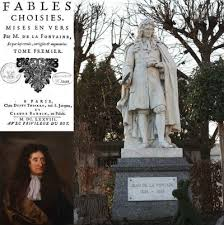 Çok çeşitli düzeylerde okunabilen bu yapıtlar, küçük çocuklardan 20. yüzyılda La Fontaine'in ününü yeniden canlandıran Andre Gide, Paul Valery ye Jean Giraudoux gibi edebiyatçılara kadar çağımızda da Fransız kültürünün önemli bir parçası olmayı sürdürmektedir.
La Fontaine'in toplu yapıtlarının en güvenilir basımı, Henri Regnier'nin yayına hazırladığı Oeuvres'dür (1883-1892, 11 cilt; Yapıtlar).

La Fontaine'in birçok fablı Türkçede Ağustos Böceği ile Karınca, Öküz Olmak isteyen Kurbağa, Tavşan ile Kaplumbağa, Arslan ile Fare, Karga ile Tilki, Kurt ile Kuzu, Leylek ile Tilki, Değirmenci, Oğlu ve Eşeği, Çiftçi ile Çocukları, Ayının Postu ve başka adlarla birçok kez basılmıştır.
Çok sayıda fabl da La Fontaine'in Masalları (1948-1989), Hikâyeler (1960), Çocuklar İçin Masallar (1967), Masallar (1969), La Fontaine'den Seçmeler (1983, 1989) ve Seçme La Fontaine Masalları (1995) gibi derlemeler içinde yayımlanmıştır. Türkçede ayrıca, şiirlerinden yapılmış Yirmi Şiir (1996) adlı bir derleme de vardır.
Sozleri
Açmamak olmaz ölüm kapıyı çalınca.
Ahmaklarla olmaktansa, yalnız kalmak daha iyidir.
Alçakgönüllü, gösterişsiz, iddiasız bir mutluluk, mutluluğun en iyi biçimidir.
Kendimizde her kusuru bağışlar, başkalarında pireyi deve yaparız.
Korktuğu ya da arzuladığı bir şeye herkes kolayca inanır.
Köleliğin beteri, kendinin kölesi olmak değil midir?
Namuslu birisini aldatmak kadar kolay bir şey yoktur.
Parasından en az yararlanan cimrinin kendisidir.
Tarih iyi dersler çıkarılması mümkün olan bazı gerçekler içerir.
Tehlikeden kaçamayan onun karşısında cesaretle durmayı bilmelidir.
 
Fabllarından Alıntılar:
Sabır ve zaman, güç ve tutkudan daha çok şey yapar.
Yaşadığınız sürece insanların görünümlerine göre değerlendirildiklerinin farkında olun.
Yoktur daha tehlikelisi cahil bir dosttan, çok daha değerlidir bilgili bir düşman.
Bırak konuşsun bilgisizlik dilediğince, öğrenmenin değeri kendisindedir.
İnsan, ruhunda bir şeyler tutuştuğunda öylesine şeyler yapar ki imkansızlıklar gözden kaybolur.
KAYNAKCA

*Egitim Sistem

*Turk  Edebiyati

*Wikipedia

*Kidega

*NKFUCOM

*AnaBritannica